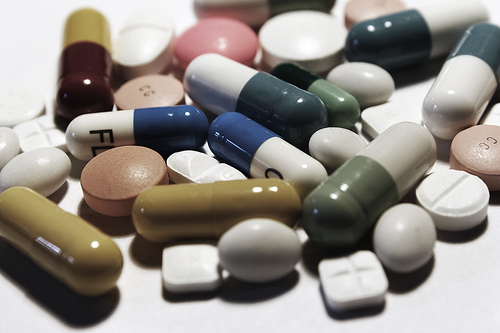 I generici nella terapia antiretrovirale: dubbi e certezze
Dario Cattaneo
U.O. Farmacologia Clinica
Az. Ospedaliera – Polo Universitario Luigi Sacco, Milano
“Un medicinale generico (equivalente) è un prodotto che ha la stessa composizione qualitativa e quantitativa di sostanze attive (ma non degli eccipienti) e la stessa forma farmaceutica del medicinale di riferimento, nonché una bioequivalenza con il medicinale di riferimento dimostrata da studi di biodisponibilità (all’interno di limiti accettabili predefiniti)”
- Art. 10, Direttiva 2001/83/CE -
Il medicinale equivalente, dunque, non è mai perfettamente uguale al prodotto imitato, ma solo “essenzialmente simile”…

 I farmaci equivalenti vengono approvati mediante processi semplificati, che non richiedono la verifica di efficacia e sicurezza …
In base alla normativa vigente i farmaci equivalenti possono quindi differerire rispetto al branded per:

 forma, configurazione scanalature (i.e. compresse)
 meccanismi di rilascio (sali diversi**)
 dimensioni delle particelle 
 confezionamento
 eccipienti (inclusi coloranti, aromi, conservanti)
 tempi di scadenza
 etichettatura


**Sali diversi di una particolare sostanza attiva possono differire per quanto concerne solubilità, igroscopicità, stabilità, scorrevolezza, ecc
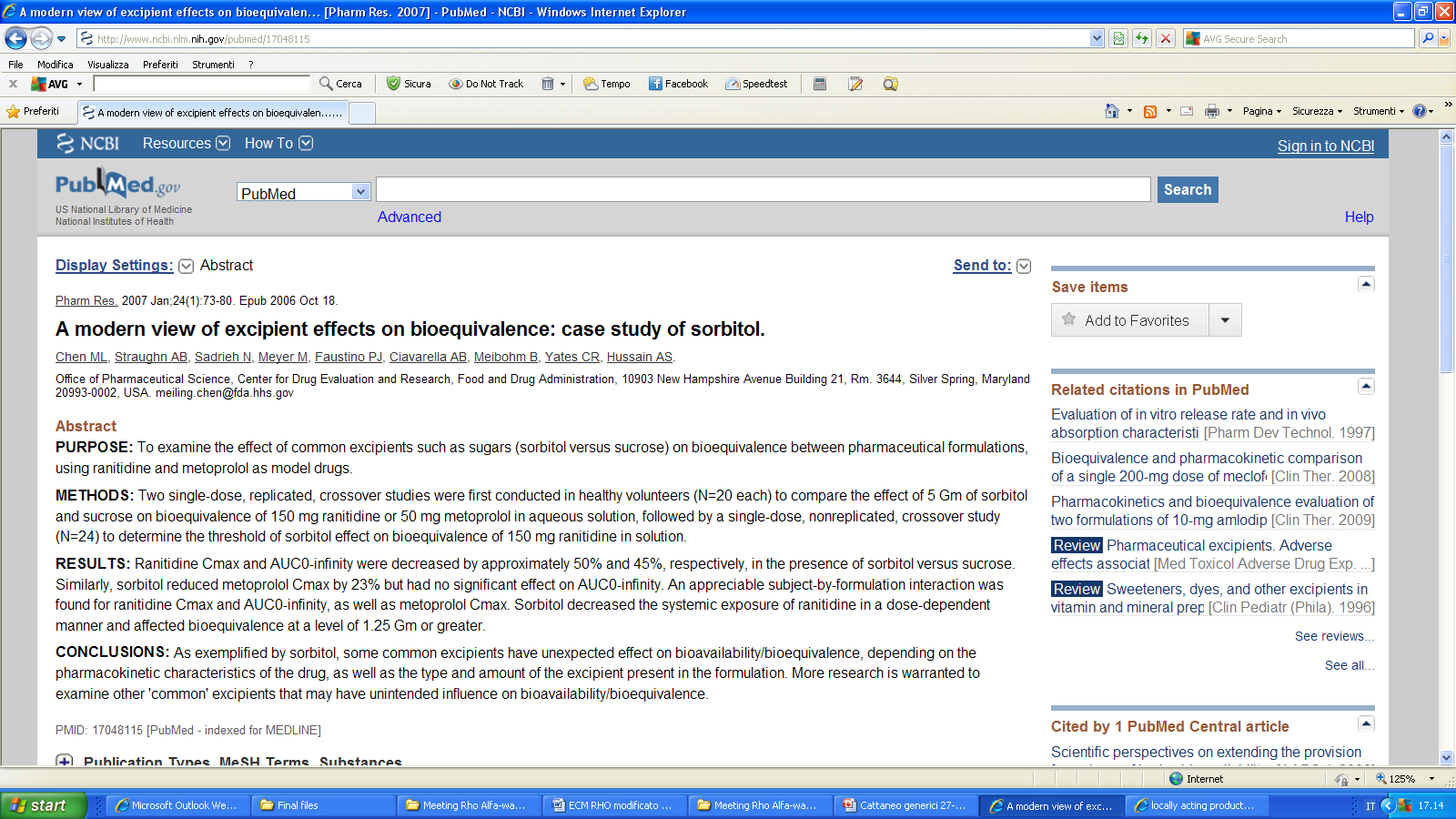 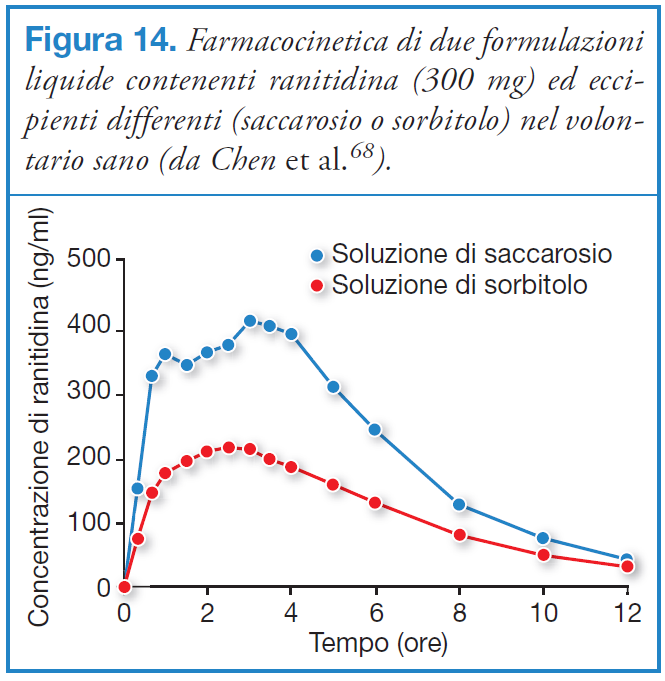 **Office of Pharmaceutical Science, Center for Drug Evaluation and Research, Food and Drug Administration, Silver Spring, Maryland 20993-0002, USA.
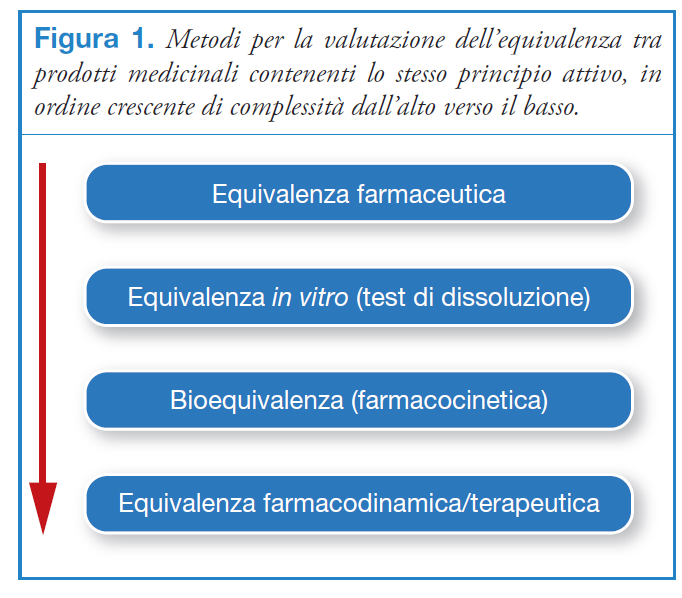 Valutazione dell’equivalenza tra medicinali contenenti lo stesso principio attivo
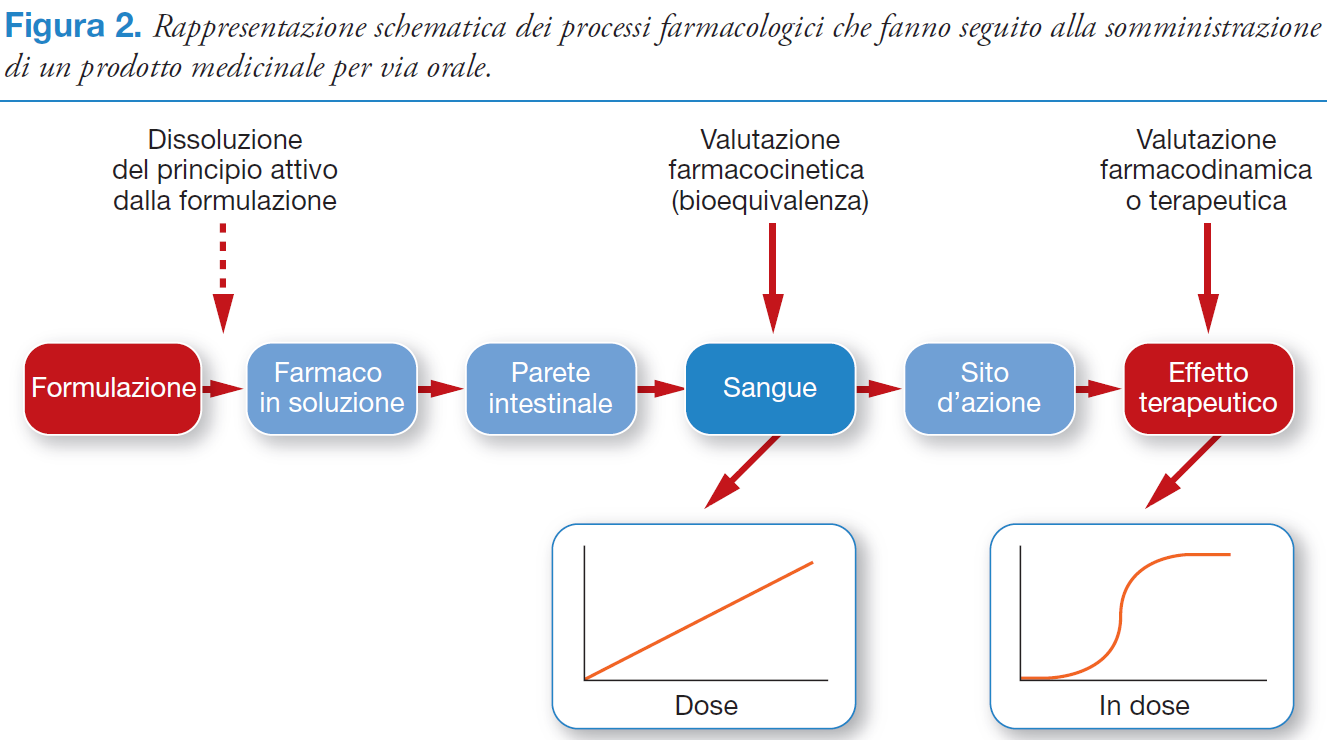 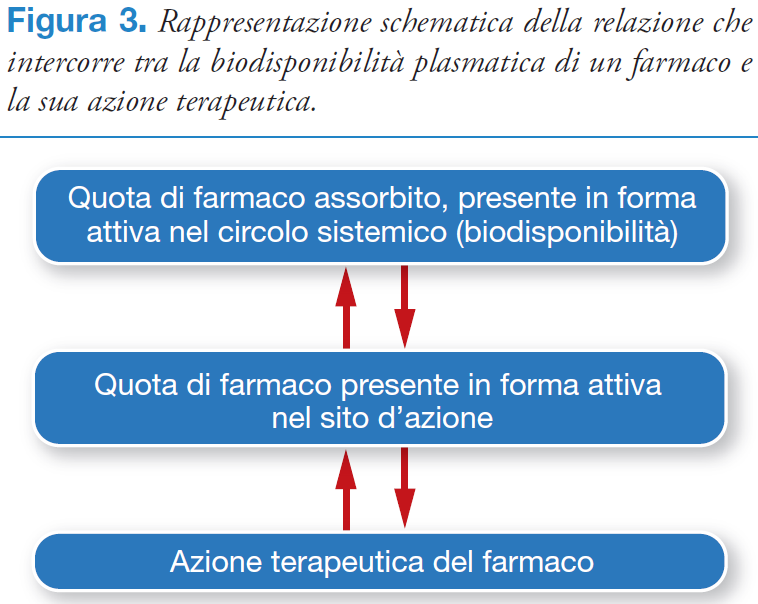 NB: questo però vale solo per i farmaci attivi a livello sistemico (per i farmaci che agiscono localmente l’assorbimento sistemico rappresenta un effetto indesiderato…)
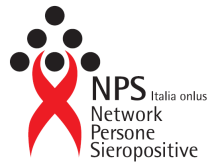 Il disegno degli studi di bioequivalenza
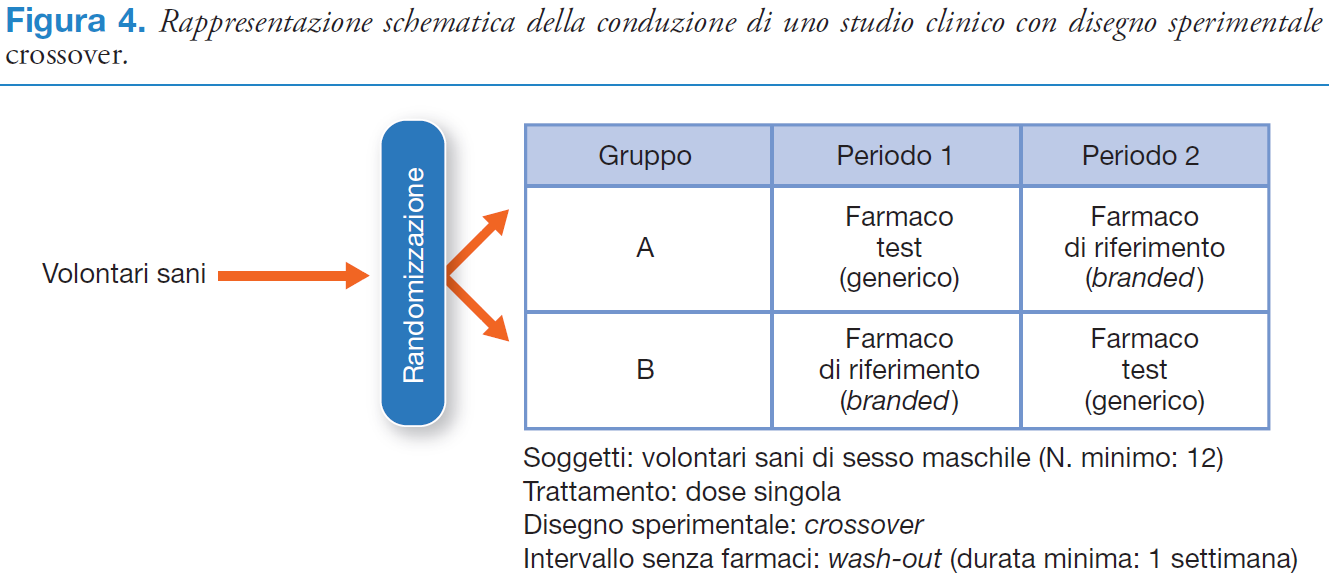 disegno a due periodi, due sequenze, randomizzato in cross-over
 dose singola
non meno di 12 volontari sani(prevalentemente maschi)
 maggiorenni con indice di massa corporea compreso tra 18.5-30 Kg/m2
 meglio se non fumatori e senza pregressi di abuso di alcool/droghe
 gli studi di bioequivalenza da svlgersi preferibilmente a digiuno 
 parametri farmacocinetici: AUC0-t, AUC0-inf, and Cmax
Aspetti Metodologici
Per eseguire studi di bioequivalenza per il farmaco A devo fare i seguenti prelievi:”
- predose
- 5 min
- 10 min
- 15 min
- 20 min
- 25 min
- 30 min
- 35 min
- 40 min
- 50 min
- 1 h
- 1.5 h
- 2 h
- 3 h
- 4 h
- 6 h
-12 h
- 16 h
- 24 h
50000
40000
30000
Conc. farmaco (ng/mL)
20000
10000
0
0
240
480
720
960
1200
1440
Tempo (min)
L’AUC può essere stimata mediante la “regola dei trapezoidi”: l’area del trapezio A si calcola moltiplicando la somma della basi (somma di due concentrazioni successive, Cn-1 + Cn) per altezza del trapezio (differenza tra i due tempi di campionamento, tn – tn-1) / 2. La sommatoria delle aree di tutti i trapezi ci da la stima dell’AUC.
S
(Cn+Cn+1)
(Tn+1-Tn)
x
AUC0-tlast =
2
Clast
AUC0-tlast =
Conc. Farmaco
Kelimin
AUCestrapolata
Cn-1
Cn
A
0
tlast
tn-1
tn
Tempo
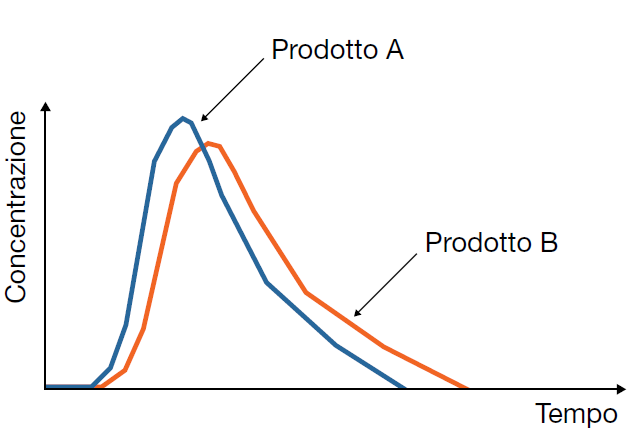 Se il 90% dell’intervallo di confidenza (IC) ricade all’interno dell’intervallo di variabilità fissato a 80-125% per  rapporti tra i valori medi di Cmax e AUC è possibile affermare che il generico è bioequivalente al branded
Lo scenario attuale nella terapia dell’HIV…
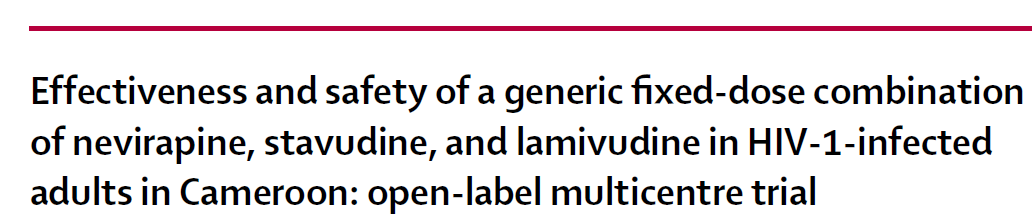 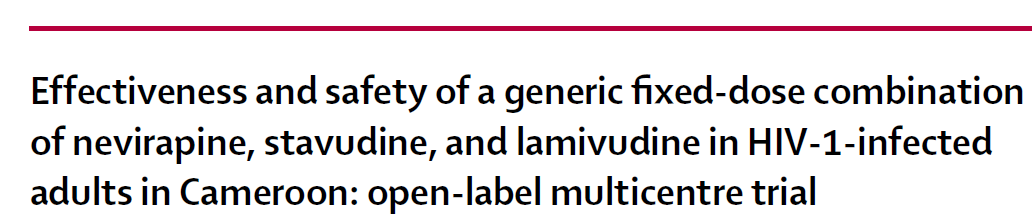 I° concetto:	I generici sono farmaci a tutti gli effetti e quindi funzionano!!!
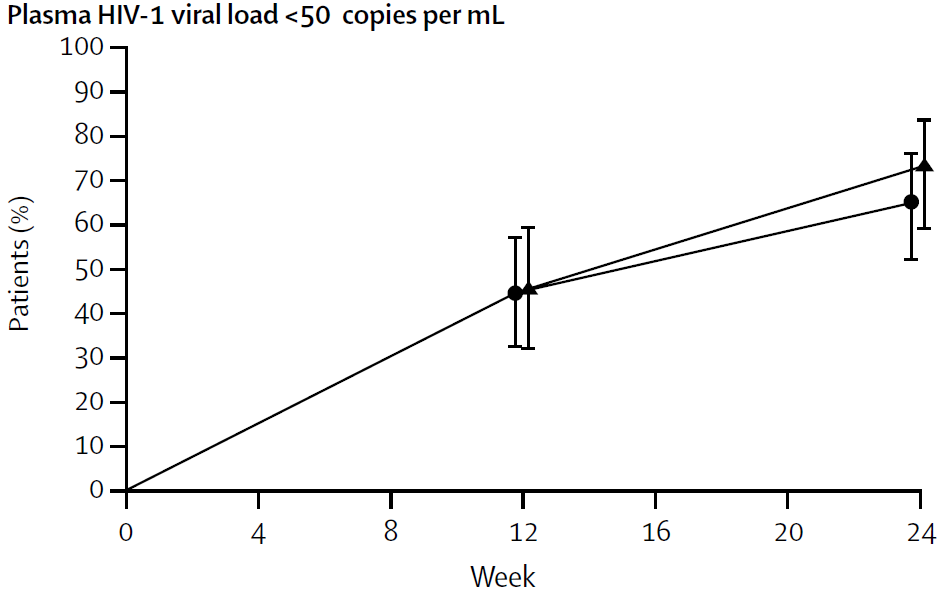 - Laurent, Lancet 2004 -
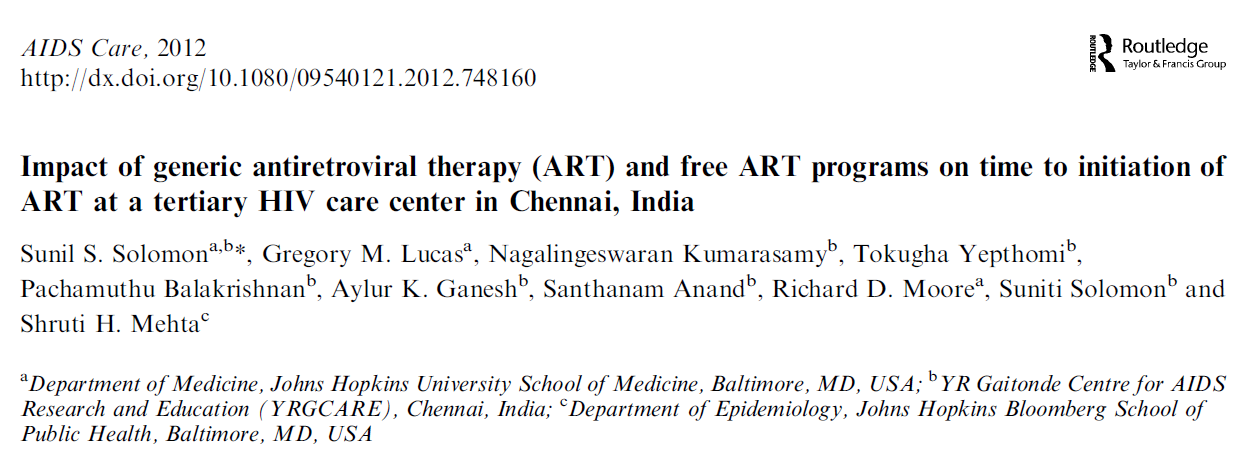 1996-1999:	pregeneric era
 2000-2003:	generic era
 2004-2007:	free rollout
“…persons in the pregeneric era took 3.25 times longer to initiate ART versus the generic era and persons in the free rollout era initiated ART more rapidly than the generic era...”
II° concetto:	I generici abbattendo I costi riducono I tempi di accesso alla terapia nei paesi poveri
Le evidenze disponibili il letteratura…
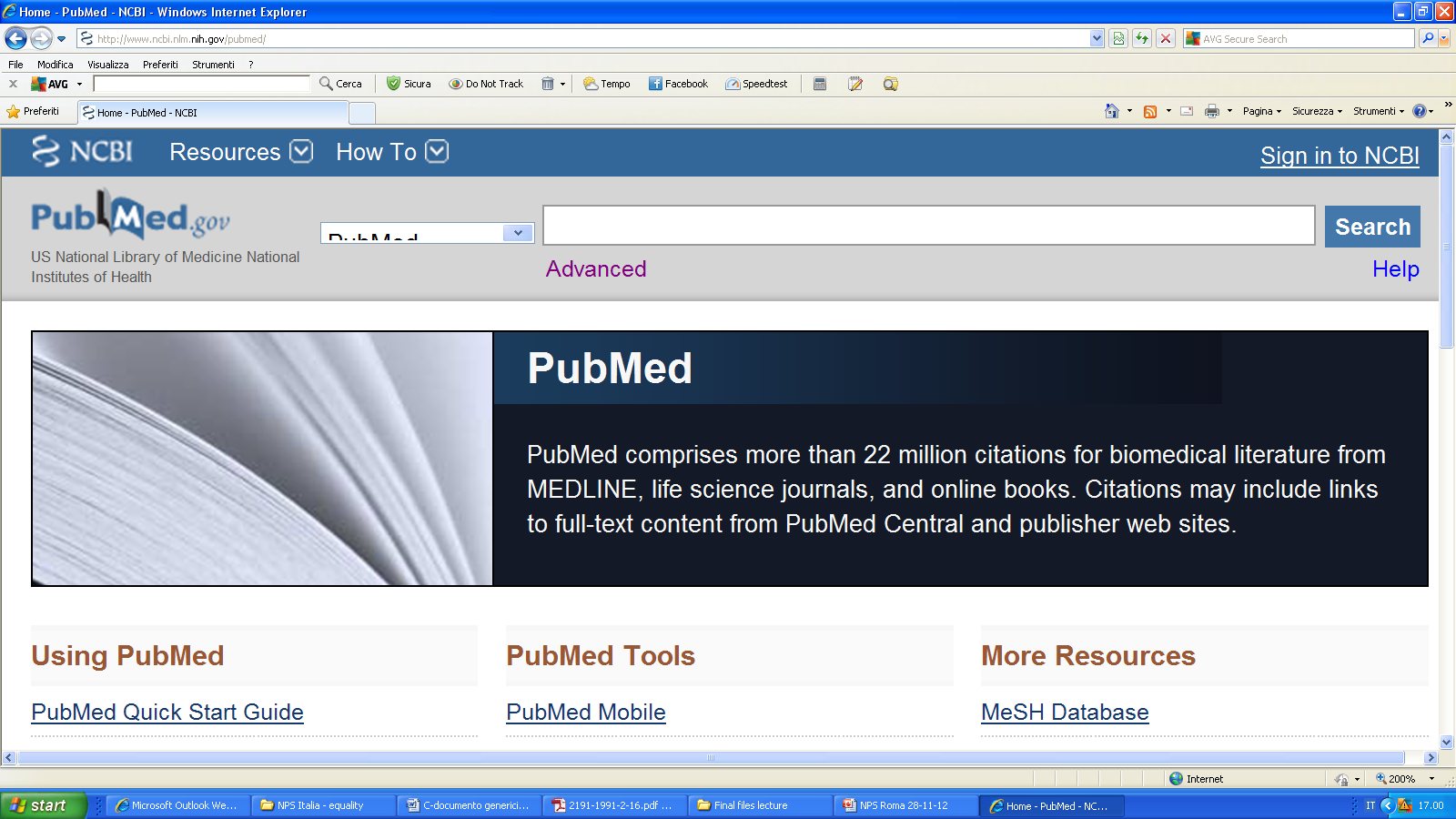 Fonte:
L’esperienza spagnola…
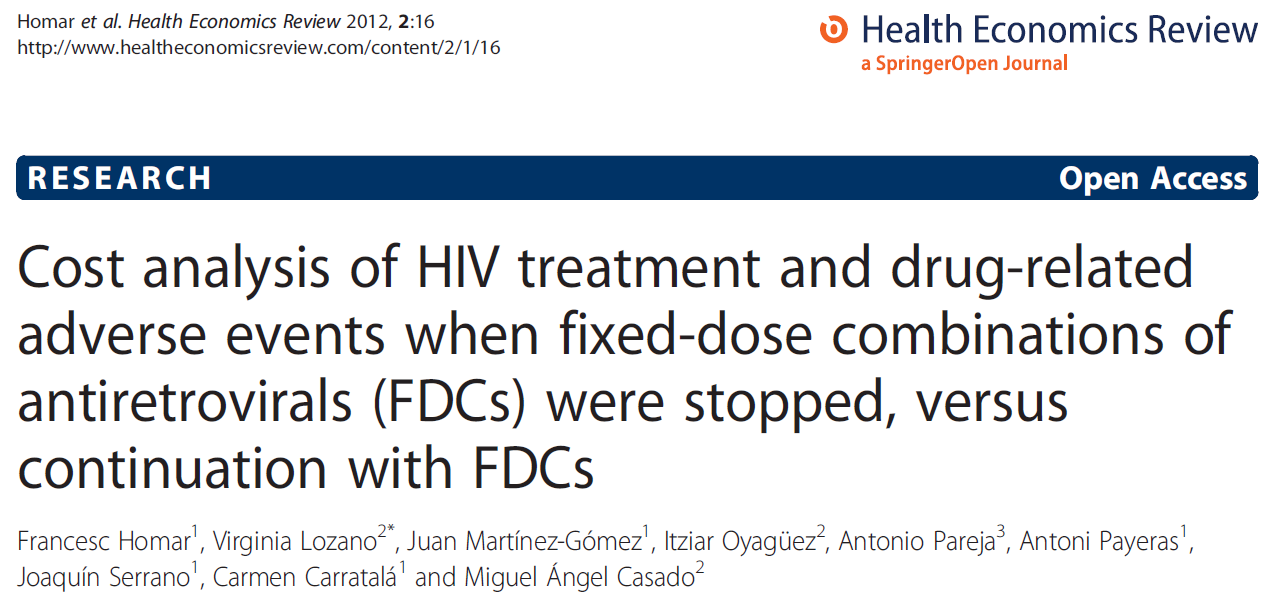 database  locale con 434 pazienti HIV
Nel Giugno 2010 il servizio sanitario delle Isole Baleari ha imposto l’introduzione di lamivudina e zidovudina generiche nelle terapie antoretrovirali di mantenimento e lo “spacchettamento” delle fixed dose combinations (FDC) (reintrodotte ad Agosto 2010)
150 mantenuti con FDC
75 convertiti a generici
Raccolta eventi avversi
- Homar et al, Health Economics Review 2012 -
L’esperienza spagnola…
*fixed dose combinations
- Homar et al, Health Economics Review 2012 -
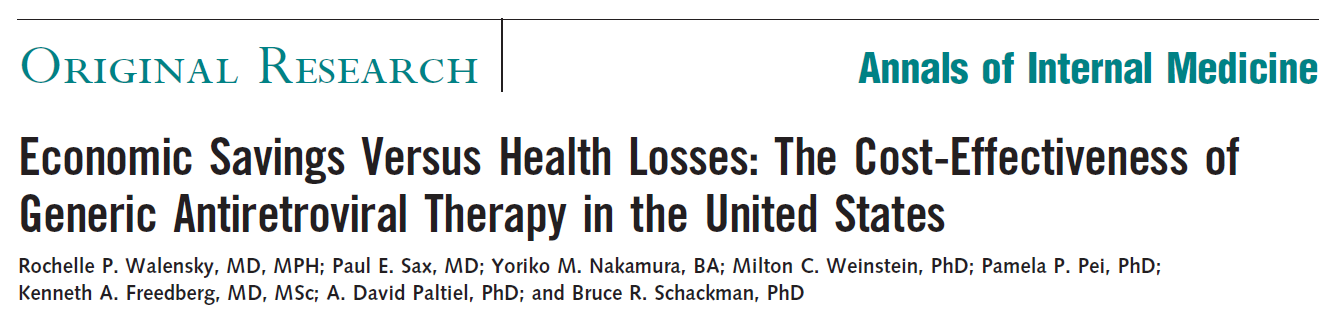 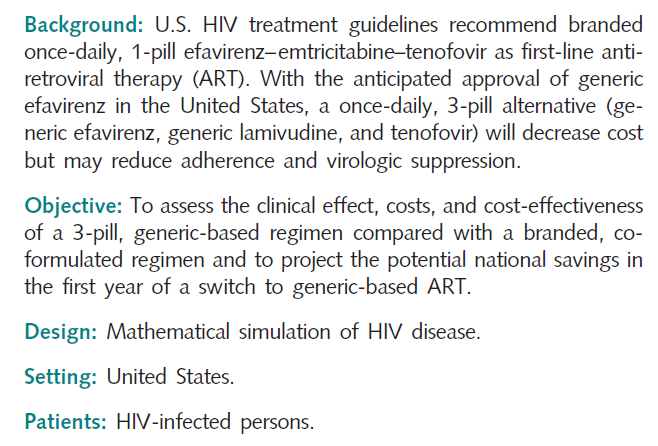 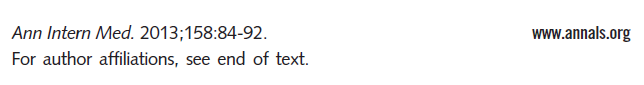 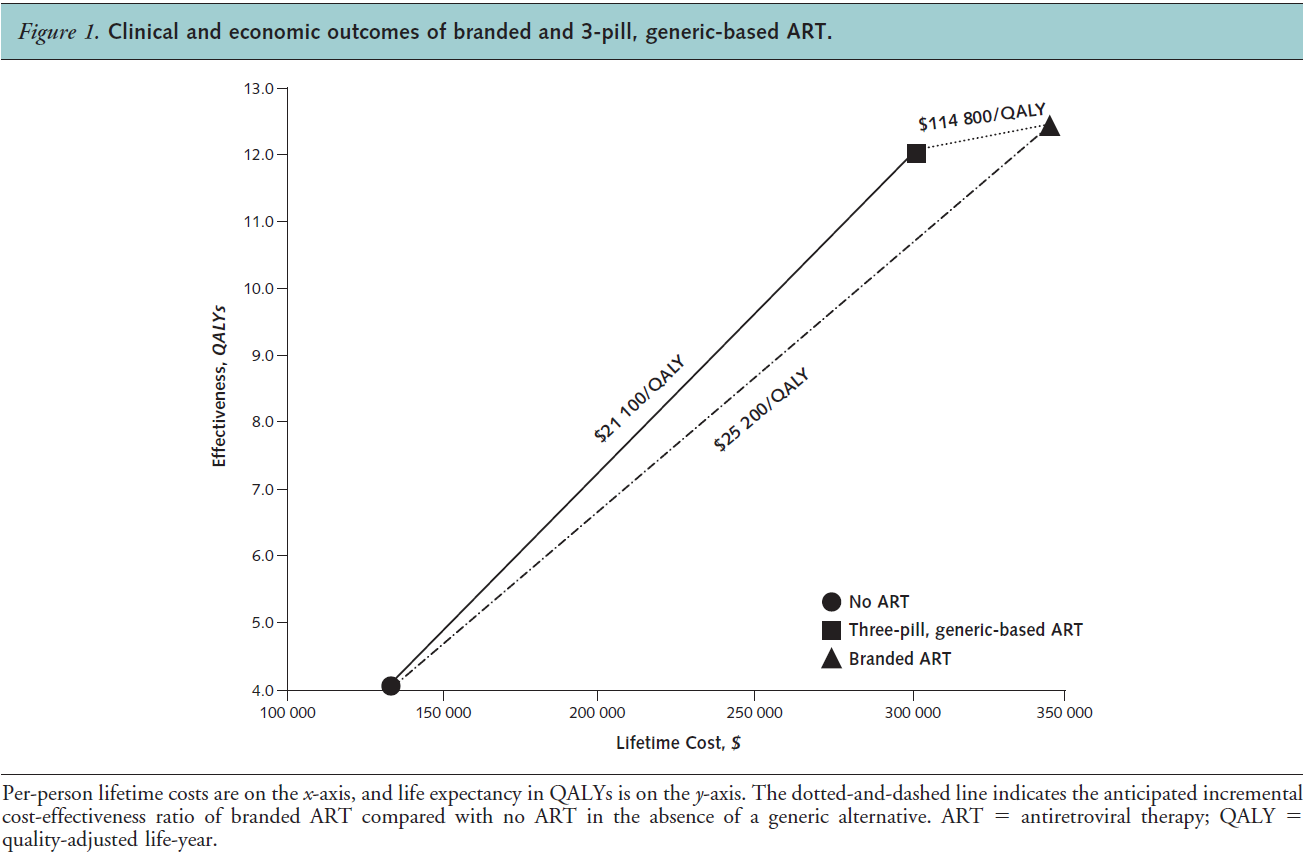 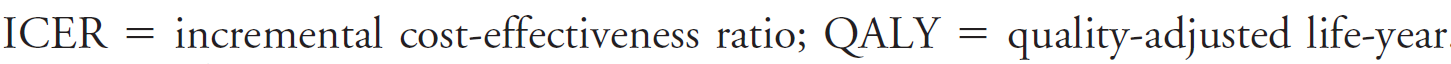 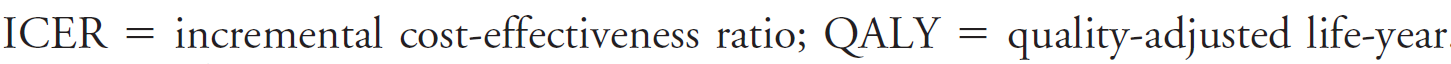 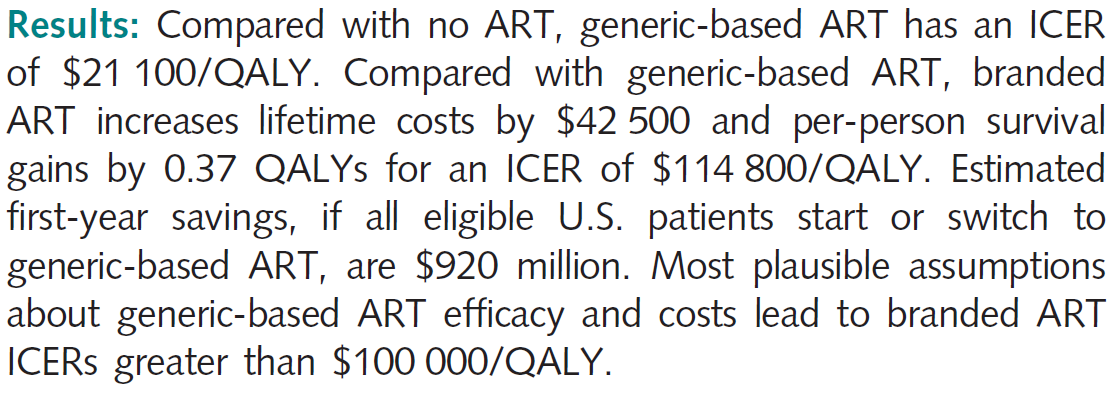 Perché l’uso dei generici può determinare una diversa risposta clinica?
I° fattore: limiti metodologici delle linee guida per la valutazione della bioequivalenza:
Concentrazione di
 farmaco nel sangue
Ctrough
Tempo
Dosi somministrate
La bioequivalenza viene valutata dopo somministrazione di una dose singola di farmaco, una condizione lontana dallo stato di equilibrio (steady state, che si raggiunge ad un tempo corrispondente a 5 emivite)
Dose singola
Diff Cmax: 5%
Diff AUC:   10%
Steady state
Diff Cmax: 60%
Diff AUC:   90%
[farmaco]
Paziente 1
Paziente 2
Dosi somministrate (stesso farmaco, stessa dose)
II° fattore: carenze “strutturali” delle linee guida per la valutazione della bioequivalenza:
“…this guideline does not cover aspects related to generic substitution as this is subject to national regulation…”
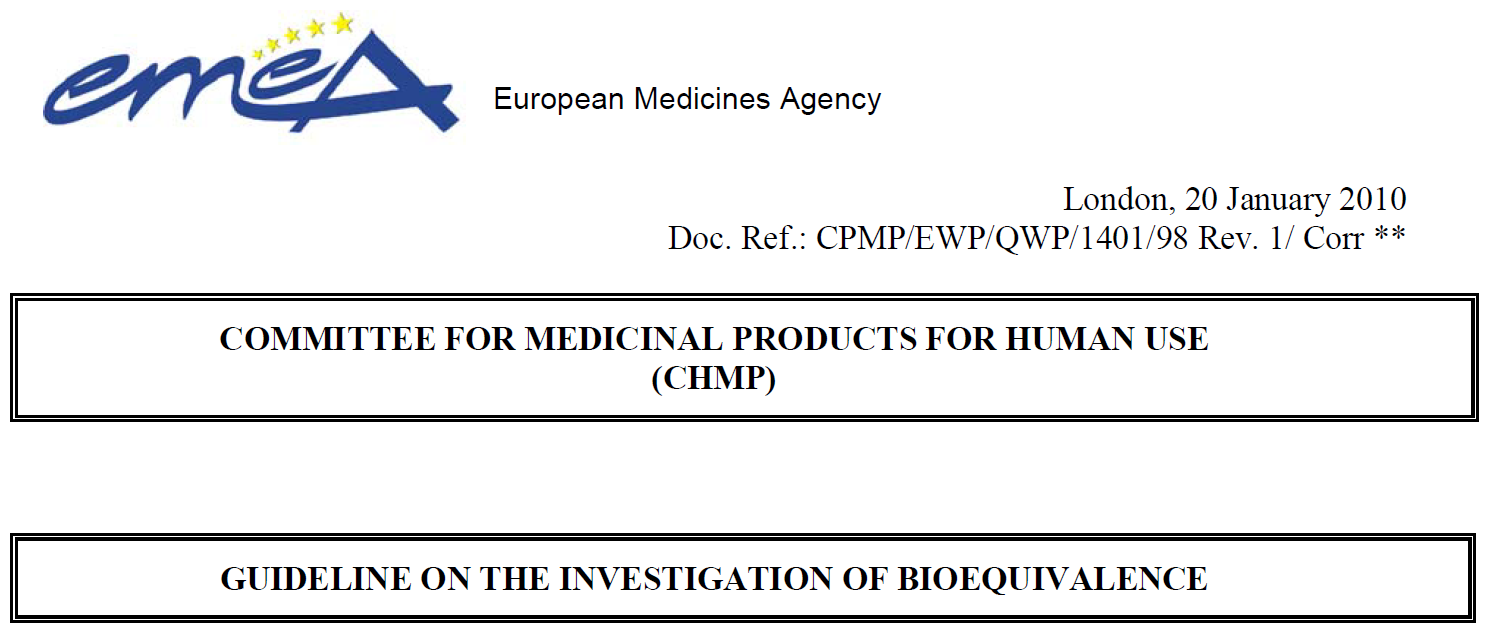 D: >40%!
branded
81
90
105
Generico D 
bioequivalente
Generico C 
bioequivalente
100
112
125
80%
100%
125%
C e D non sono bioequivalenti tra di loro…
Per ogni branded ci sono più generici…
Tacrolimus:
Micofenolato:
Azatioprina:
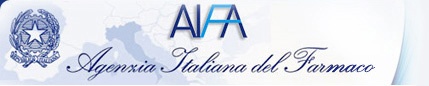 Liste di trasparenza farmaci equivalenti 
(agg. Maggio 2012)
Implicazioni nella pratica clinica quotidiana….
Il Sig. Rossi, paziente HIV-positivo con storia di fallimenti terapeutici, inizia nel 2012 terapia con Sustiva, sostituita  nel 2013 con efavirenz generico “A”, che ha una bioequivalenza dell’81% rispetto a Sustiva. Ad una visita di controllo gli viene consegnato  efavirenz generico “B”, che ha una bioequivalenza del 124% rispetto a Sustiva. Entrambi i farmaci sono bioequivalenti con Sustiva, pur non essendolo tra di loro bioequivalenti. 

Di fatto il sig. Rossi, pur assumendo correttamente la terapia dal 2012 ad oggi, potrà essere sottoposto a variazioni nell’esposizione giornaliera ad efavirenz superiori al 40%...
III° fattore: peculiarità dei farmaci antiretrovirali
Criticità dell’esposizione farmacocinetica
	(PI, NNRTI)

Possibile sviluppo di resistenza
	(NNRTI)

Formulazioni farmaceutiche e aderenza alla terapia
	(fixed dose combinations)

Le interazioni polifarmacologiche…
Alcuni dei farmaci antiretrovirali possono essere considerati farmaci “critici”
Le linee guida di EMA prevedono criteri più restrittivi per farmaci “critici”..??
in specific cases of products with a narrow therapeutic index (NTI), the acceptance interval for AUC should be tightened to 90-111%...

where Cmax is of particular importance the 90-111% acceptance interval should be also applied for this parameter…

it is not possible to define a set of criteria to categorise drugs as NTI and it must be decided case by case…
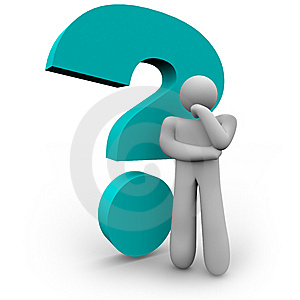 Ciò determina che allo stato attuale si possano utilizzare gli stessi criteri per la valutazione della bioequivalenza  sia per i farmaci da banco che quelli con ricetta non ripetibile…
Se non possiamo stabilire a priori quali siano i farmaci “critici”, possiamo almeno definire quelli considerabili “sicuri”?
Concentrazione max  di farmaco non tossica
Indice
terapeutico
=
Concentrazione  min. di farmaco efficace
NB: vengono considerati farmaci “sicuri” quelli con indice terapeutico >10
- Muller, Nature Rev Drug Disc 2012 -
Indici terapeutici dei diversi antiretrovirali
Le evidenze disponibili il letteratura…
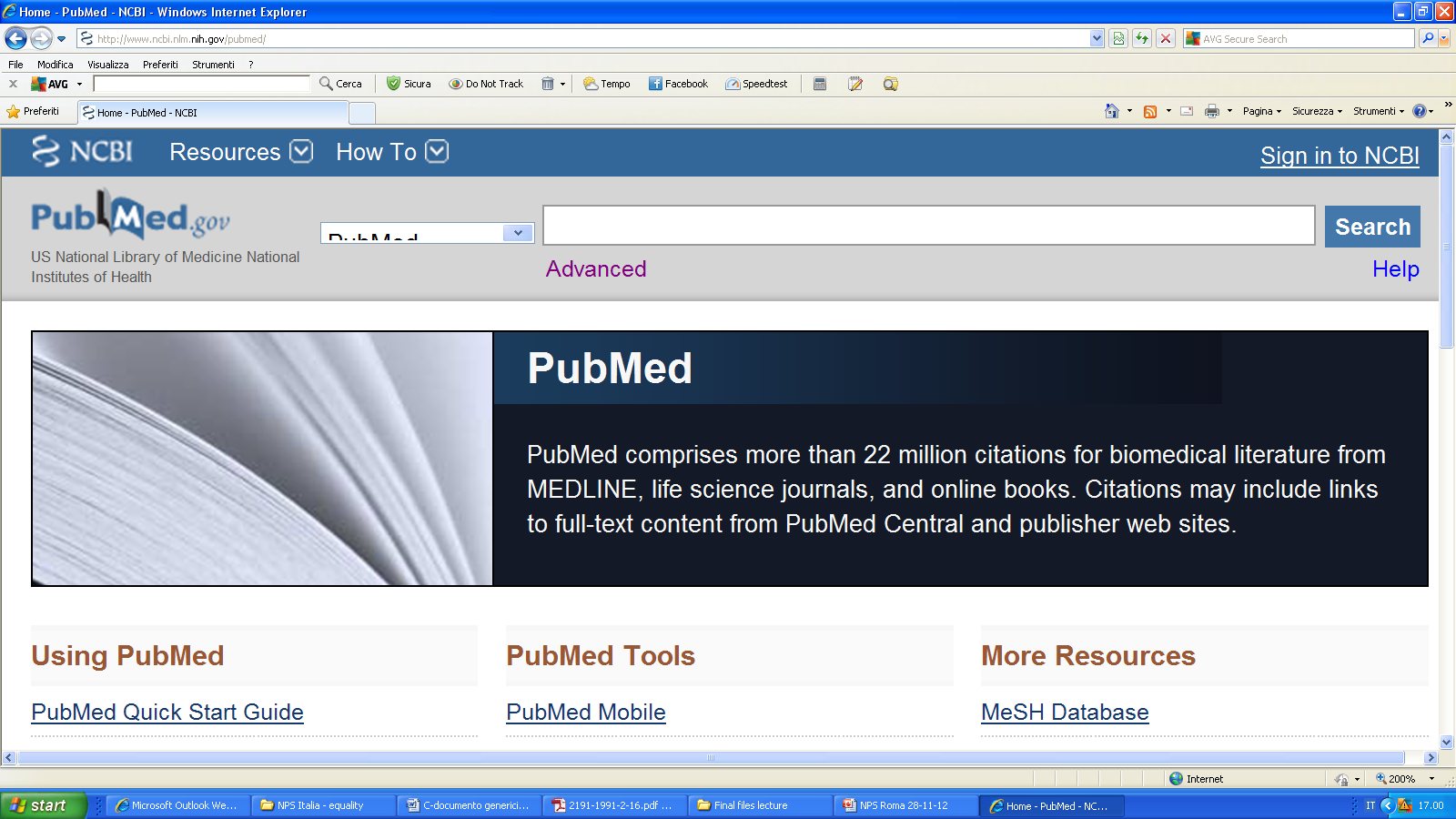 Fonte:
IV° fattore: peculiarità del paziente HIV-positivo
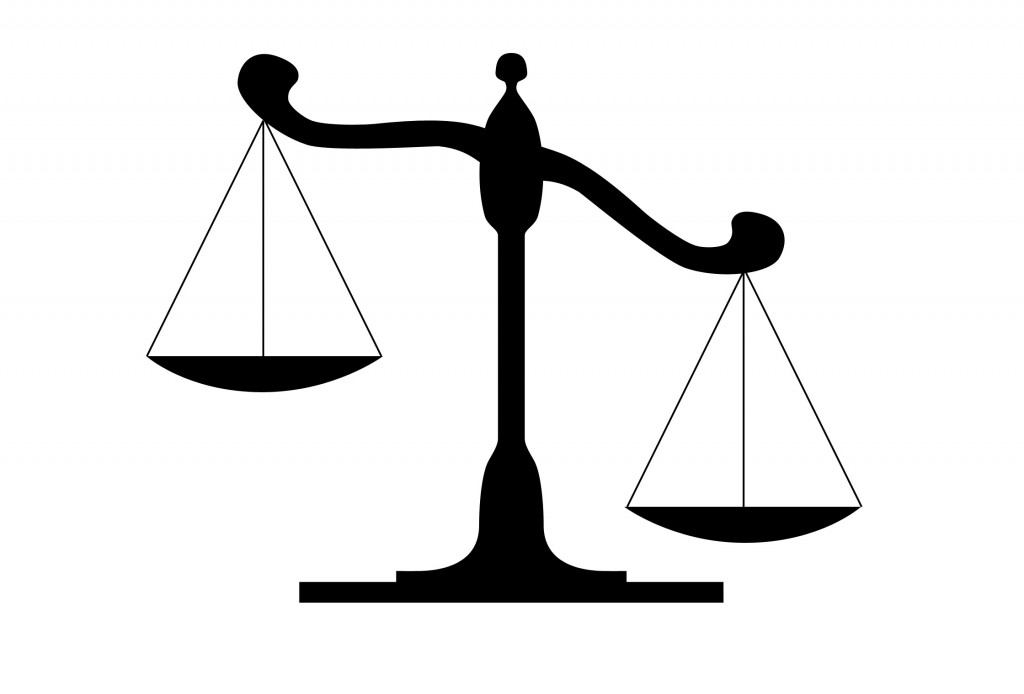 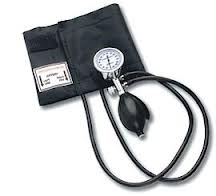 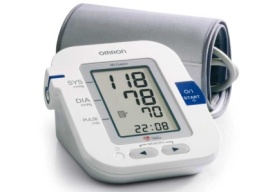 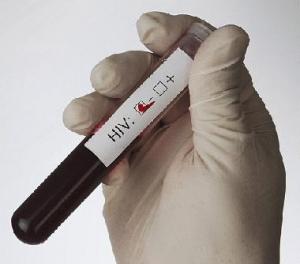 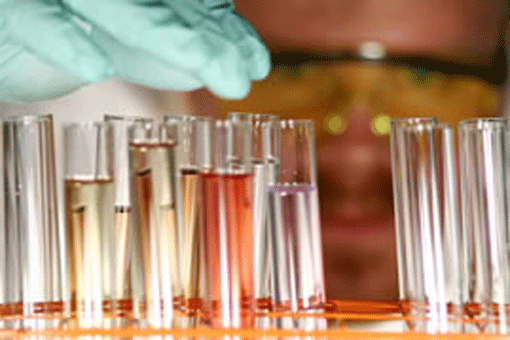 Per l'HIV, al contrario dei generici per altre patologie il mancato controllo della replicazione virale, anche se parziale, può non essere immediatamente identificabile. Ciò può determinare la comparsa di resistenza (che è di per sé irreversibile) per tutti i farmaci della stessa classe (un farmaco generico che fallisce può far fallire anche i farmaci branded della stessa classe).
IV° fattore: peculiarità del paziente HIV-positivo
HIV disease as been associated with:
 lower cytochrome activity (altered cytokine production)
 elevated gastric pH
 altered serum protein concentrations
 atrophy of the absorptive surface in the GI tract
- Mukonzo, Clin Pharmacokinet 2011 -
In che misura gli studi di farmacocinetica eseguiti nel volontario sano sono rappresentativi di quanto avviene nel paziente HIV-positivo?
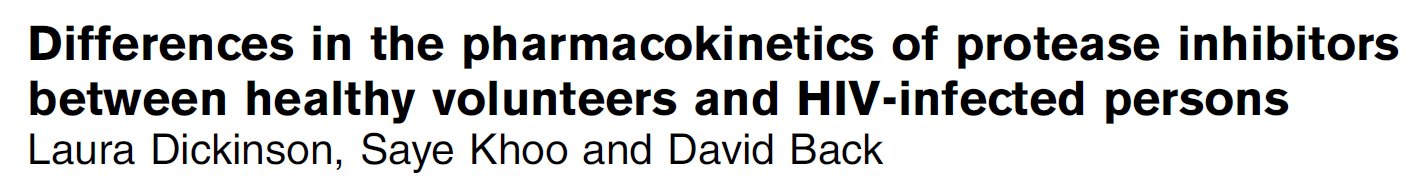 Saquinavir
Lopinavir
Ritonavir
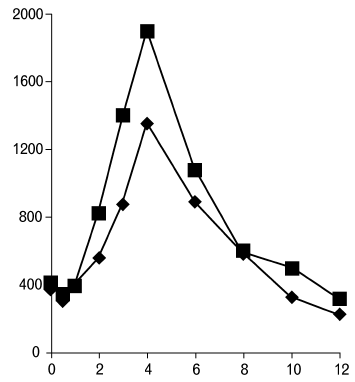 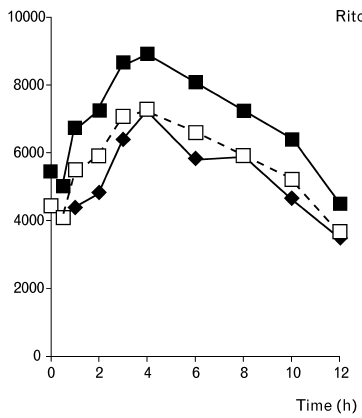 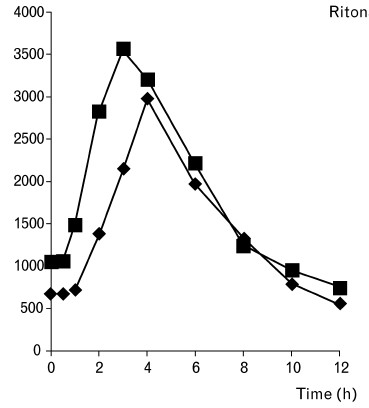 Healthy volunteers
Differenze: 30-50%
HIV-infected patients
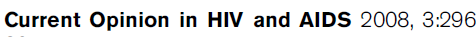 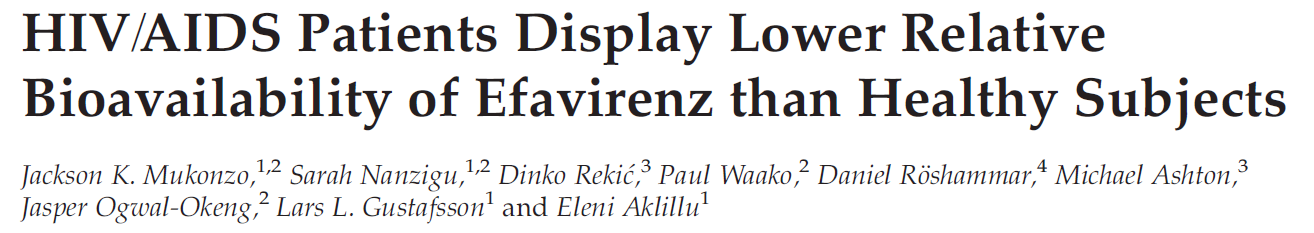 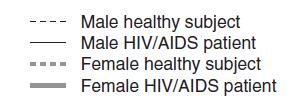 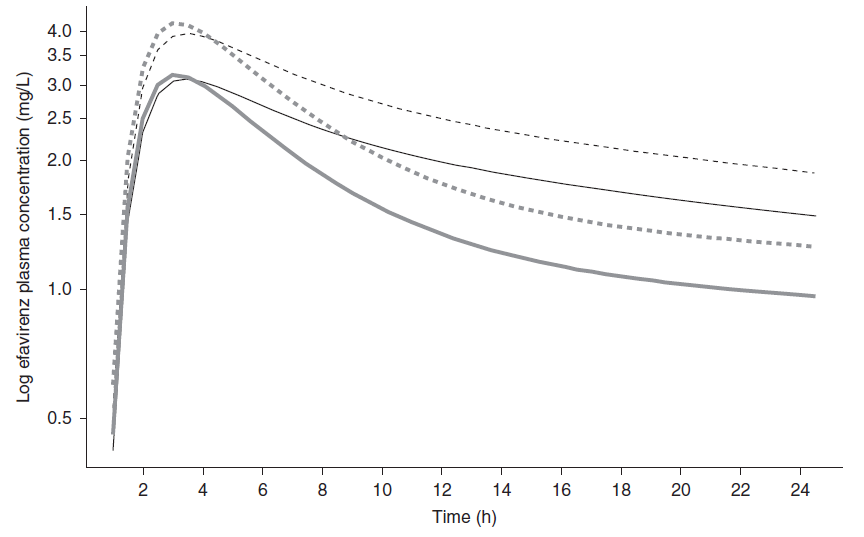 HIV was associated with a 35% reduction in the bioavailability
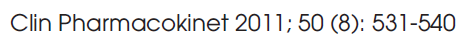 Le evidenze disponibili il letteratura…
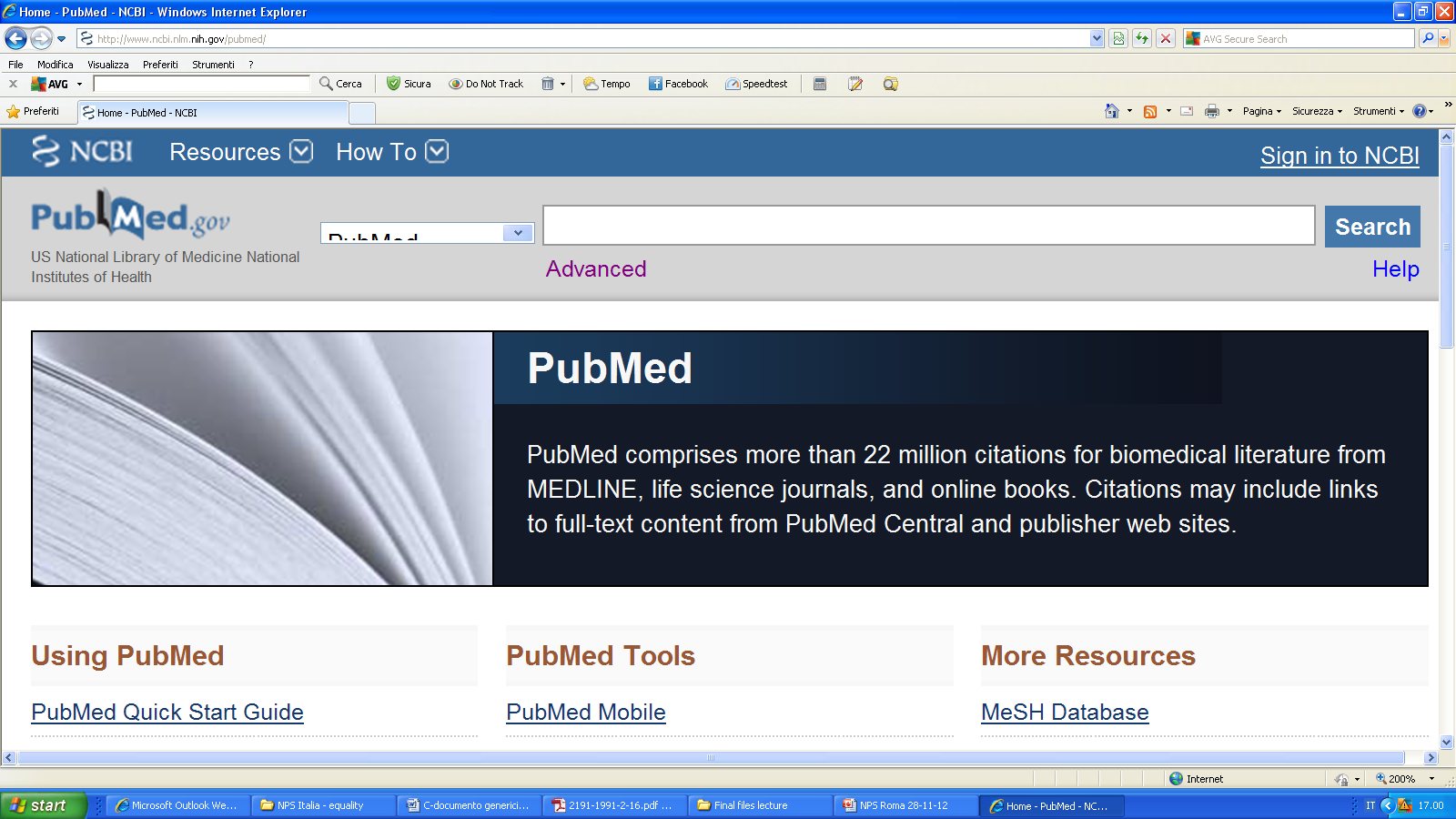 Quali differenze sono state osservate?
Confronto tra formulazioni branded e generiche contenenti stavudina, lamivudina e nevirapina
Rapporto (90% IC)
1.Hosseinipour, AIDS 2007 ; 2. Byakika-Kibwika, JAC 2008; 3.Byakika-Tusiiime Plos ONE 2008
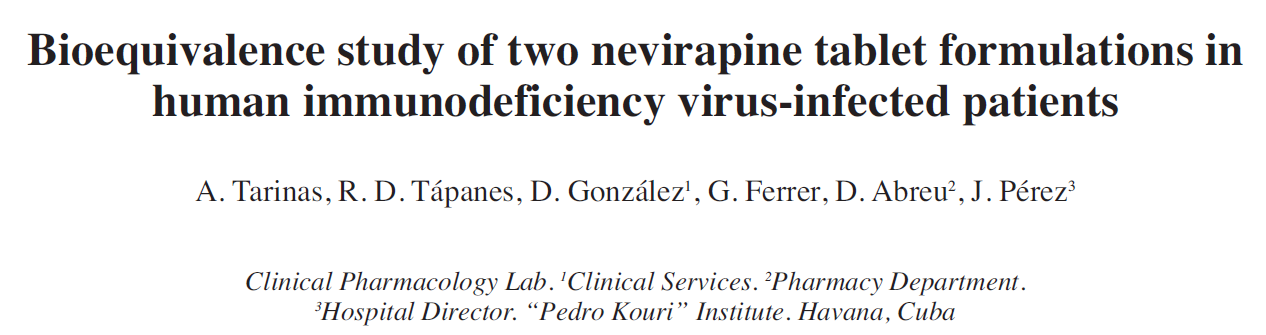 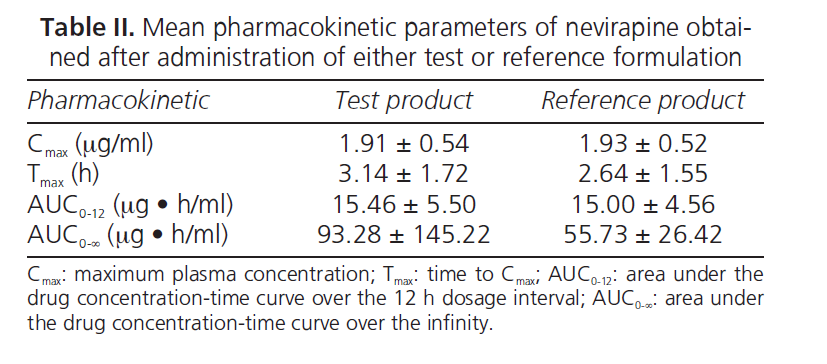 +67%!!!
- Tarinas, Farm Hosp 2007 -
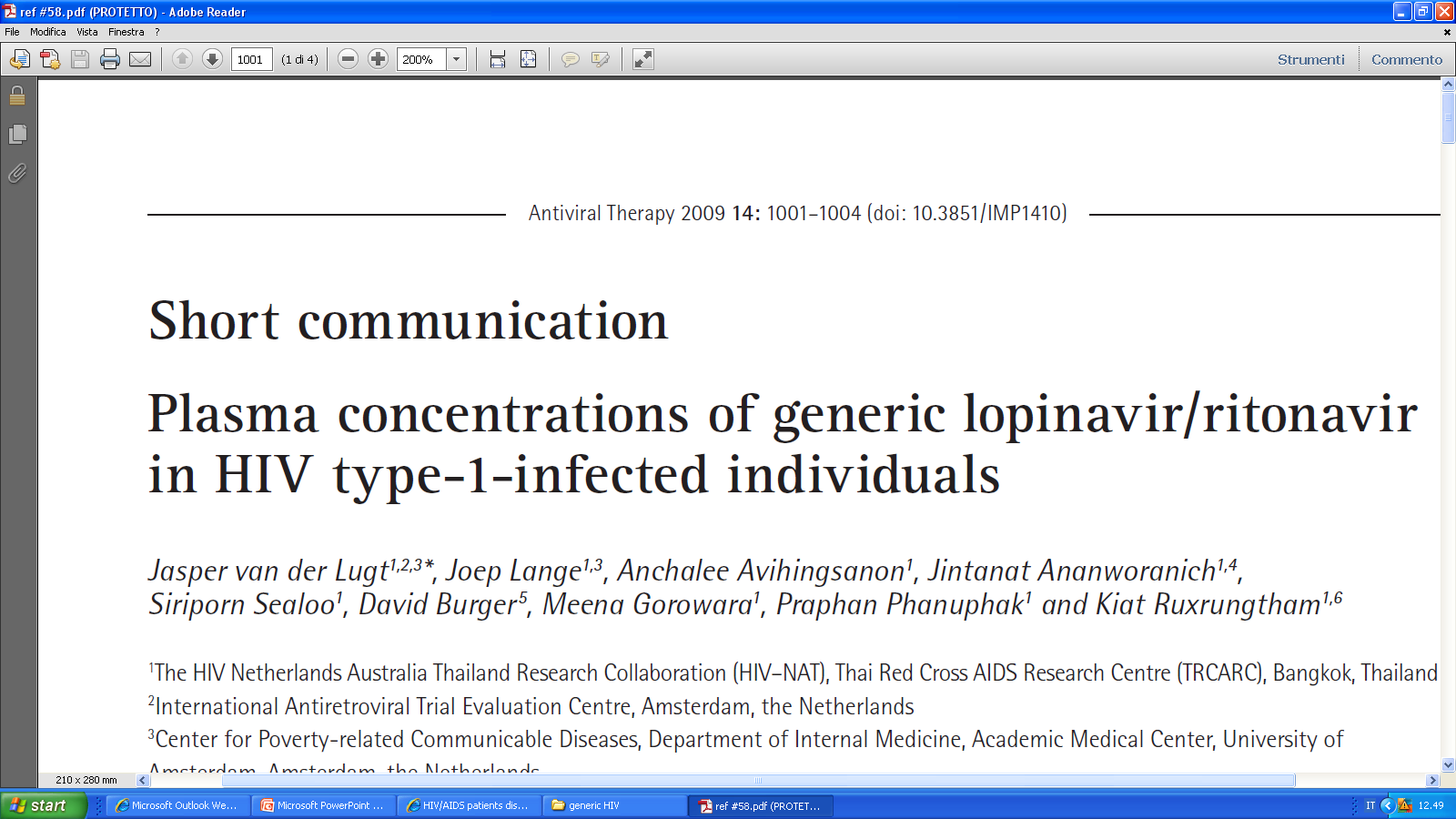 37 HIV-patients on  Kaletra  were switched to generic  lopinavir/ritonavir (Matrix Laboratories)
9000
900
+104%
7500
750
6000
600
+30%
Ritonavir  Ctrough (ng/mL)
Lopinavir  Ctrough (ng/mL)
4500
450
3000
300
1500
150
0
0
Kaletra
- van der Lugt, Antiviral Ther 2009 -
generico
…e dal punto di vista clinico??
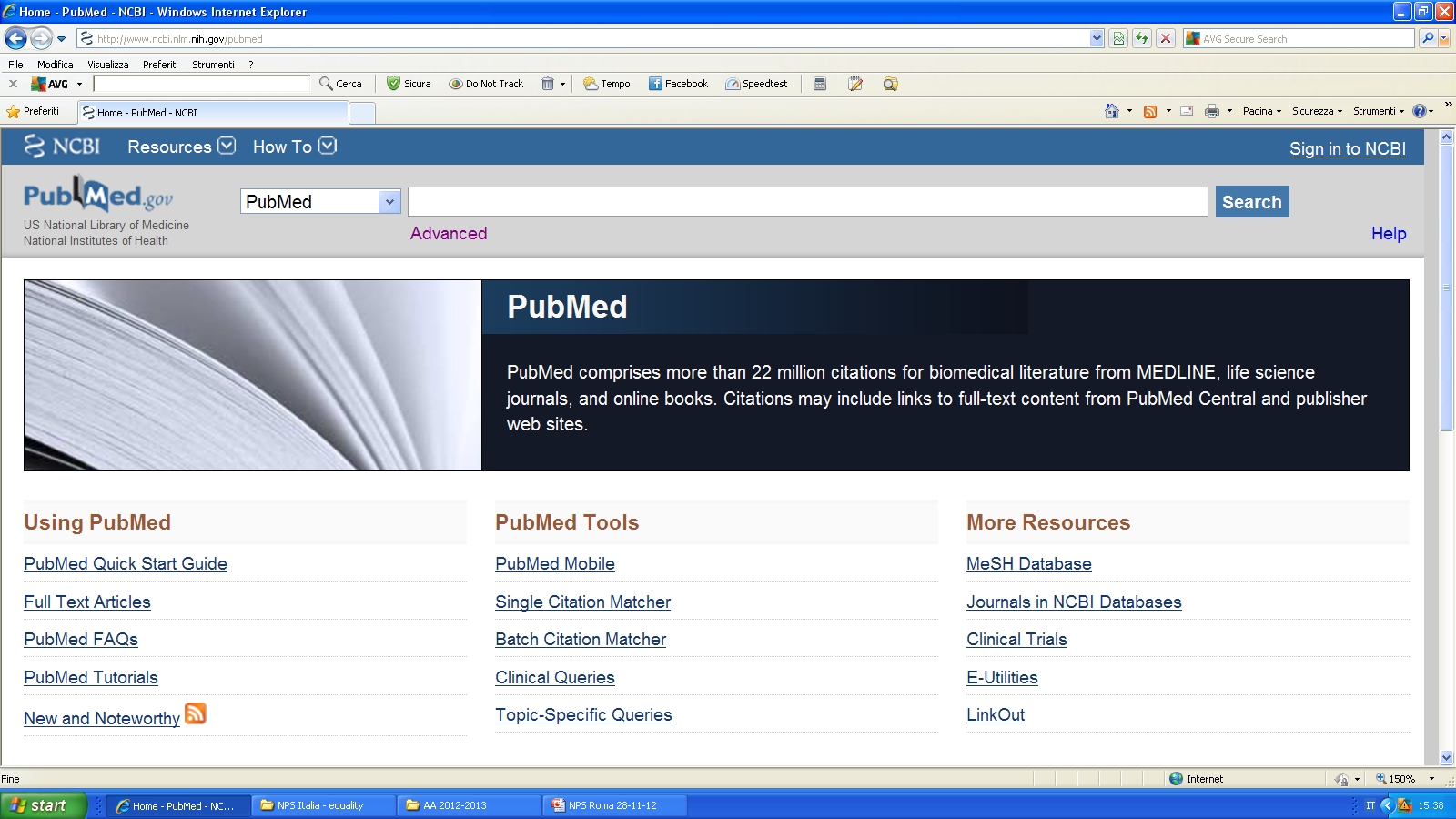 Serch: HIV AND generic:					655

	- limit to clinical trial:		  		  26
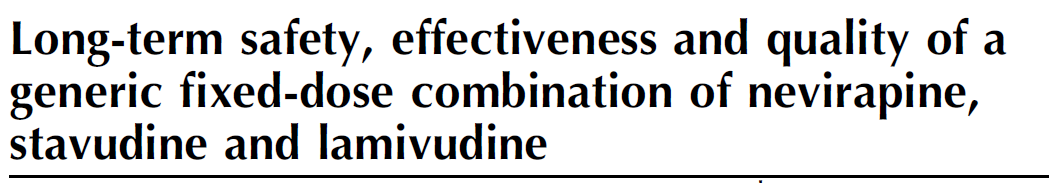 60 HIV-1 infected adults followed for 2 years
- Laurent, AIDS 2007 -
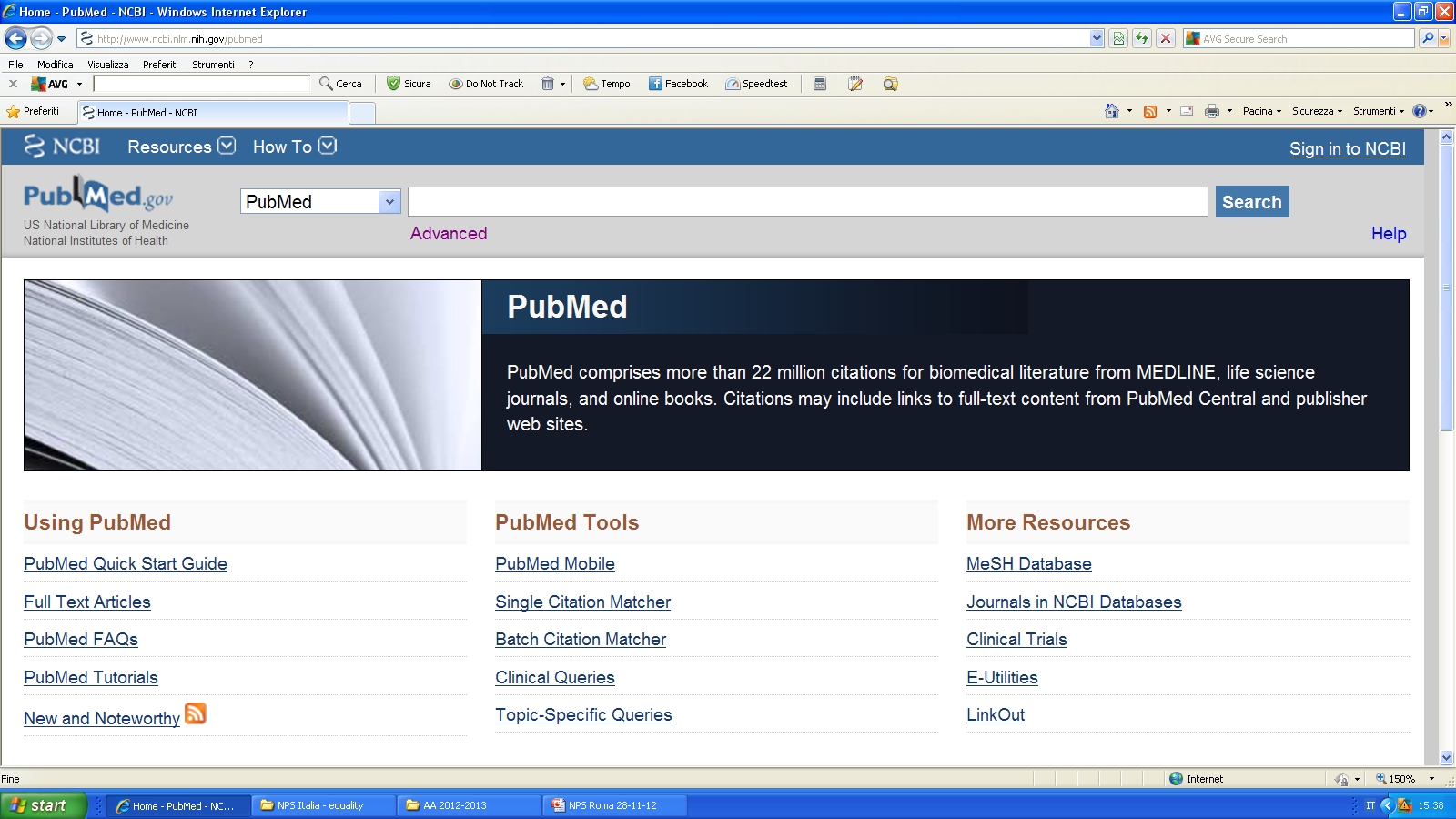 Serch: HIV AND generic:					655

	- limit to clinical trial:		 		  26

	- randomized controlled trials:	 		   0
Cosa possiamo fare per rendere più chiaro e (soprattutto) sicuro l’uso dei generici nel paziente…??
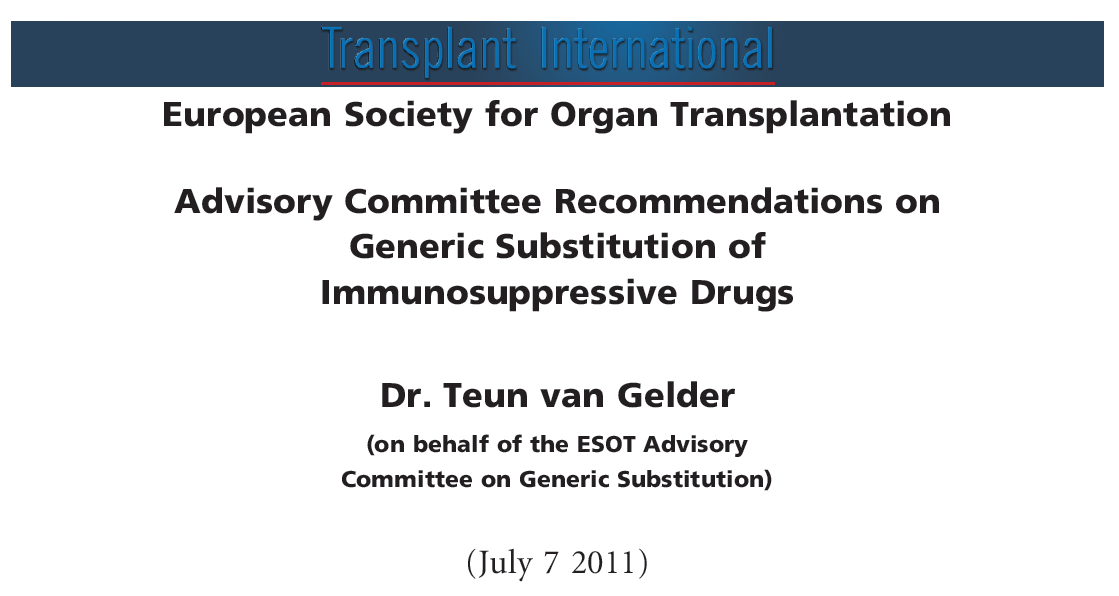 Ander Åsberg, Oslo, Norway 
Benoit Barrou, Paris, France
Klemens Budde, Berlin, Germany
Dario Cattaneo, Milan, Italy
Chris Dudley, Bristol, UK
Magedalena Durlik, Warsaw, Poland
Henrik Ekberg, Malmo, Sweden
Thomas Fehr, Zurich, Switzerland
Josep Grinyo Boira, Barcelona, Spain
Anders Hartmann, Oslo, Norway
Luuk Hilbrands, Nijmegen, The Netherlands 
Dirk Kuypers, Leuven, Belgium
Yann le Meur, Brest, France
Ian MacPhee, London, UK
Pierre Marquet, Limoges, France
Herold Metselaar, Rotterdam, The Nederlands 
Alfred Mota, Coimbra, Portugal
Daniel Serón, Barcelona, Spain
Jean Paul Squifflet, Liege, Belgium
Teun van Gelder, Rotterdam, The Nederlands
- Transplant Int 2010 -
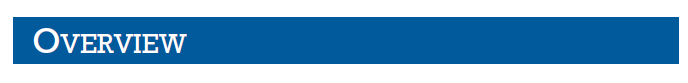 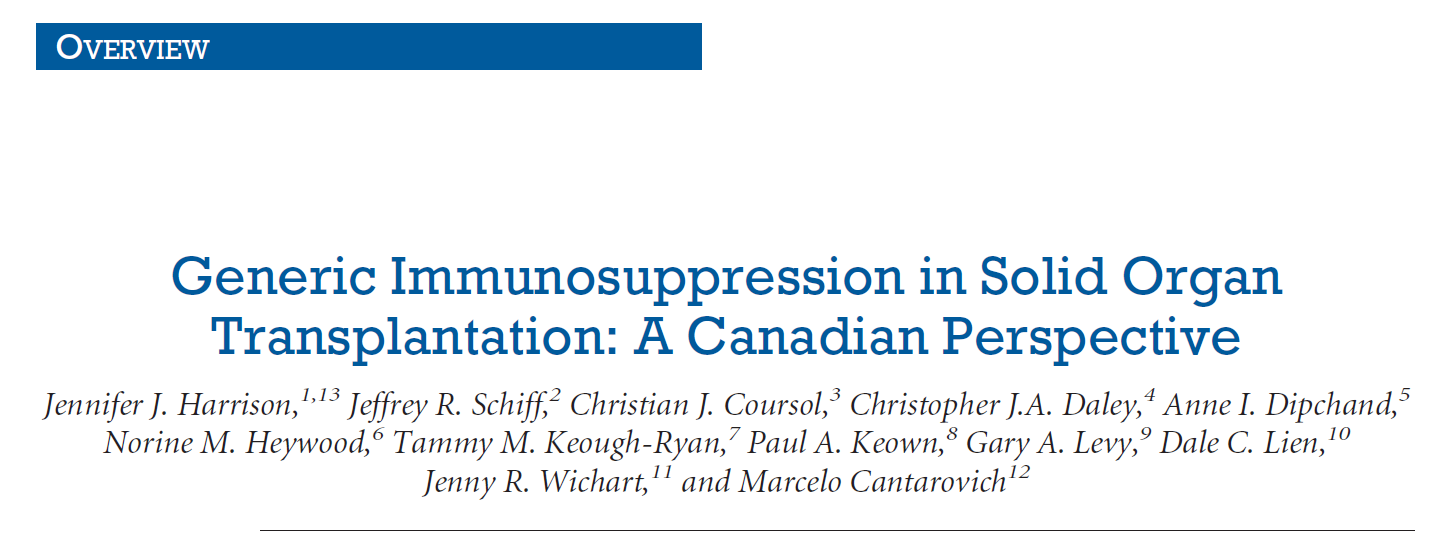 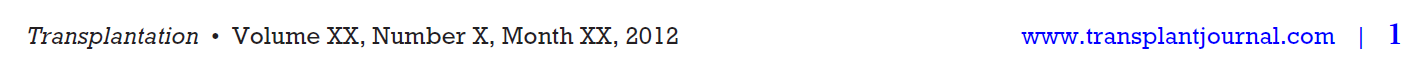 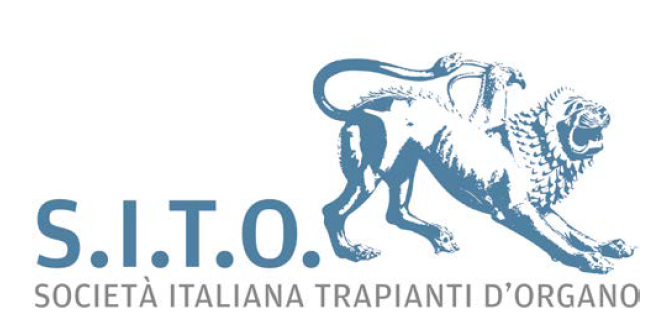 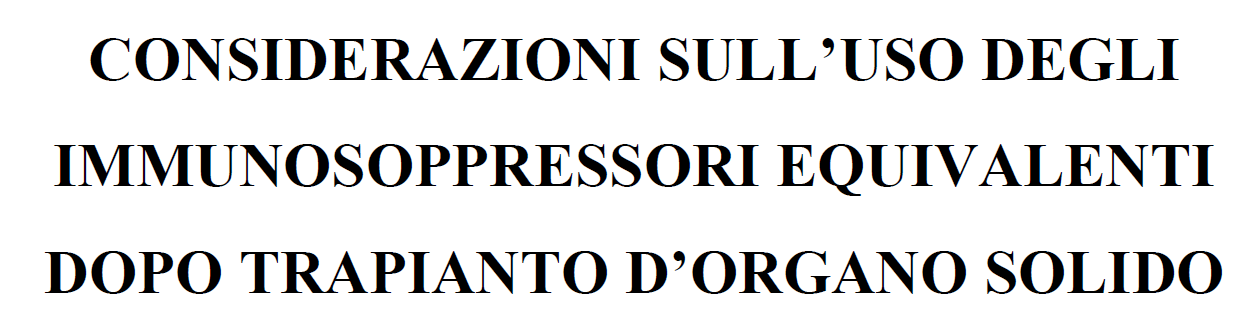 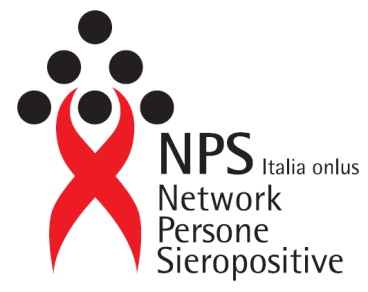 Introduzione dei farmaci antiretrovirali equivalenti e nodi critici
Componenti del tavolo di lavoro

Massimo Andreoni			Andrea Antinori
Alessandro Battistella			Francesco Castelli
Dario Cattaneo				Francesca Ceccherini-Silberstein
Antonella d'Arminio Monforte		Giovanni Di Perri
Andrea Gori				Cristina Mussini
Carlo Federico Perno			Giuliano Rizzardini
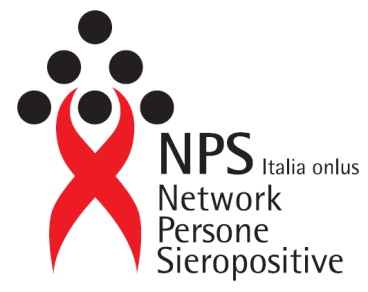 …Con il presente documento NPS Italia Onlus intende approfondire il tema della sicurezza e oppurtunità del farmaco equivalente nella cura dell’infezione da HIV, affrontando problematiche di tipo scientifico relative alla prossima introduzione di tali prodotti…
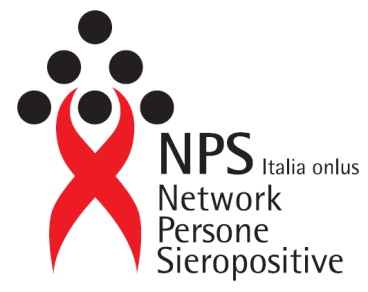 identificazione dei farmaci critici
 verifica BE con criteri più restrittivi
 conferma BE nel paziente HIV
 controllo dello switch tra generici
 Verifica della qualità del generico
 verifica clinica (schede onco-AIFA)
  trials clinici di confronto?
…l’importante è che se ne parli…
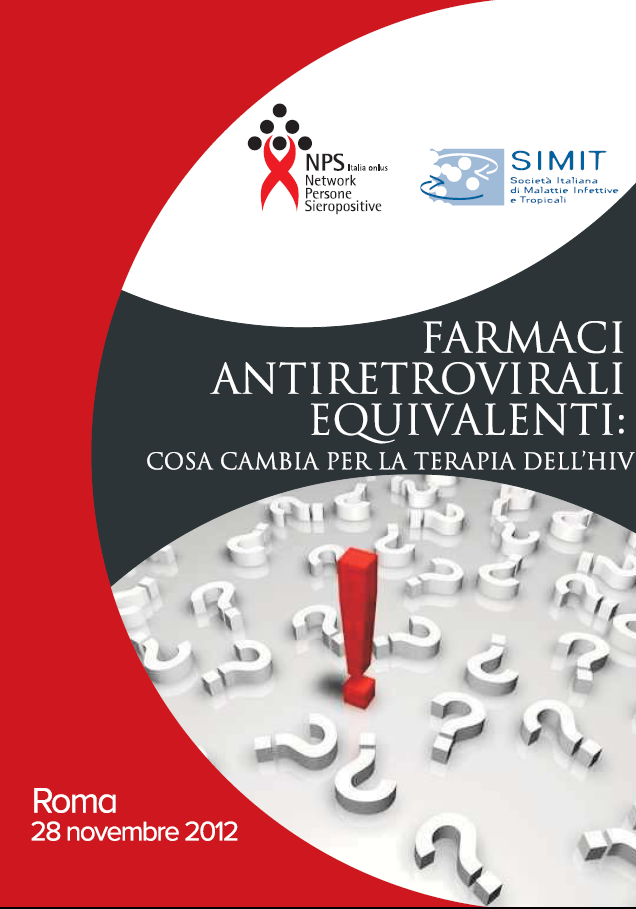 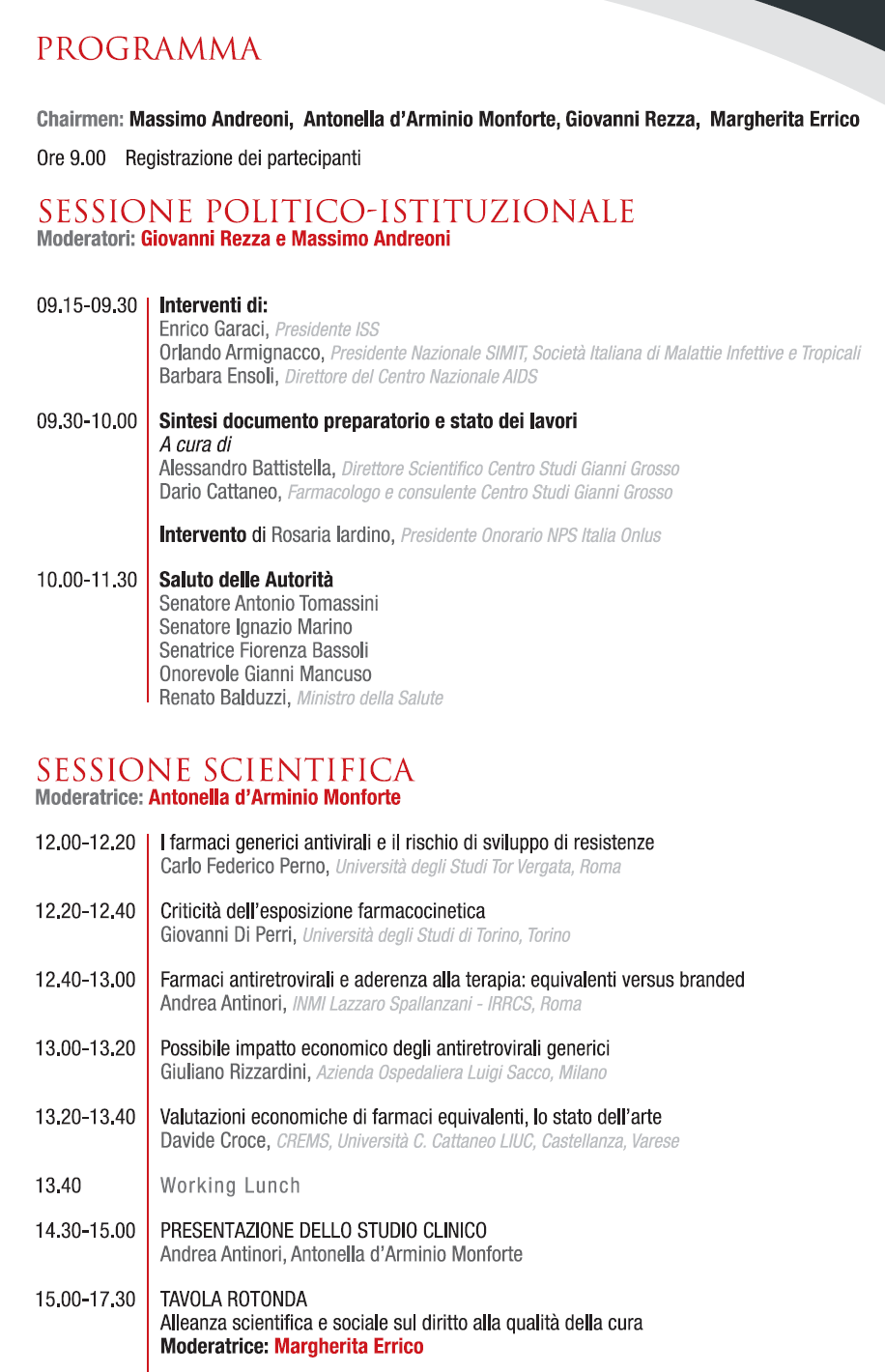 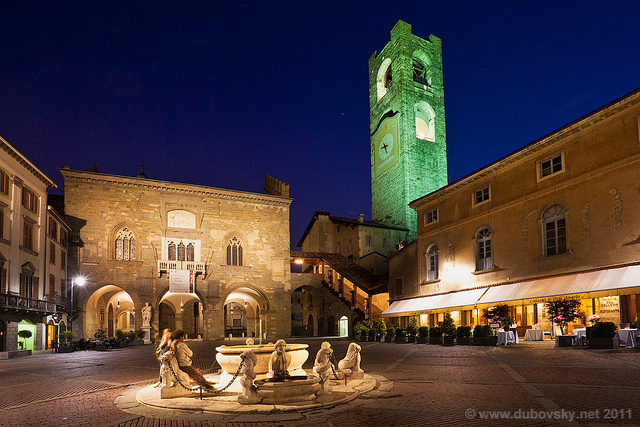 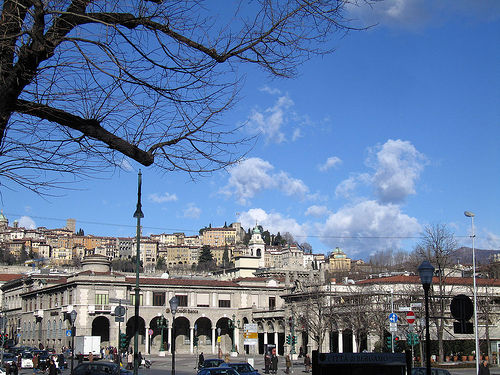 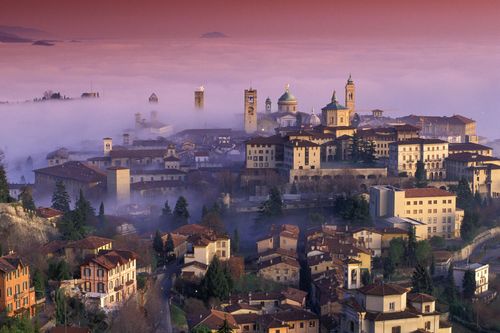 Grazie!
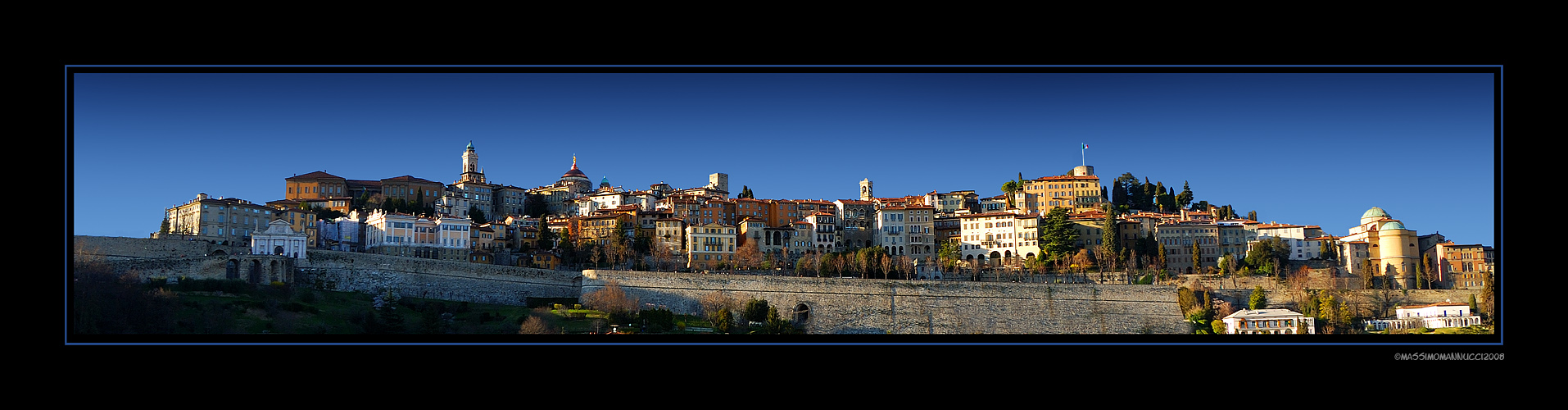 Bergamo, città alta